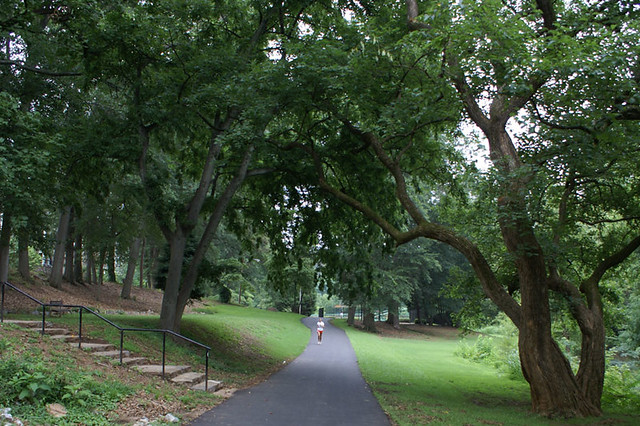 How might greenspace programmes be used to support reductions in problem substance use?Wendy Masterton, PhD Student & Research Assistant, Salvation Army Centre for Addiction Services & Research, University of StirlingDave Barrie, Service Manager, We Are With You DundeeRobin Jeffery, Delivery Manager, Venture ScotlandDr Viola Marx, Green Health Partnership Co-Ordinator, Dundee Green Health Partnership
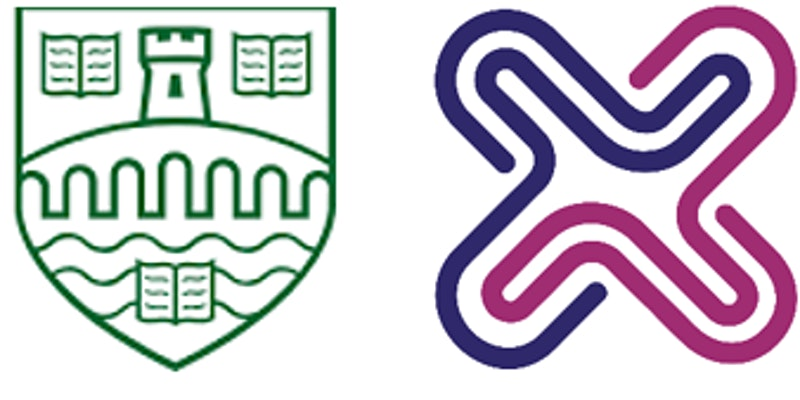 Today’s presentation:
What is greenspace and how does it affect health?
What are greenspace intervention programmes?
Building a framework for greenspace interventions for mental health and problem substance use
Inequalities and barriers in accessing programmes
Q&A for around 10 minutes
Presentations from Dave, Robin, and Viola
Q&A for around 20 minutes
What is greenspace?
Any type of natural or semi-natural, undeveloped land and is often used synonymously with the word ‘nature’?
Any type of vegetated land within, or on the immediate outskirts of, an urban area?
In the Scottish Government’s Planning Advice Note for Planning and Open Space (2008), ten separate types of open space were identified.
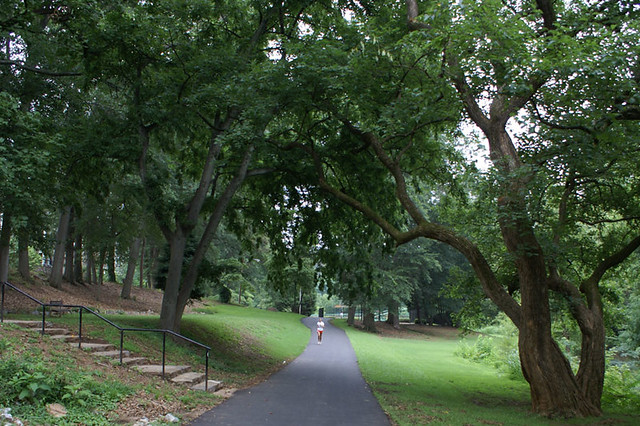 How does greenspace affect health?
Reducing harm to health through ecosystem services

Restoring capacities through attention restoration and physiological stress recovery

Building capacities
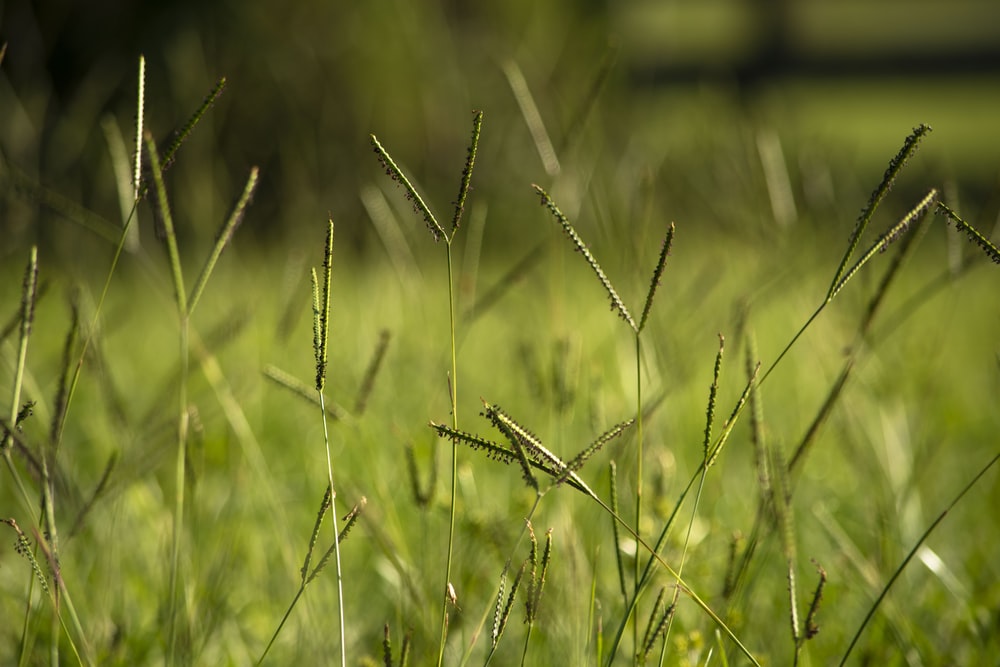 Greenspace and mental health
In a recent study by White et al. (2019), data collected from approximately 20,000 people in England showed that those who spent two hours in nature per week had consistently better health and wellbeing than those who spent less than two hours in nature.
Vast number of studies now showing a link between greenspace and mental health both in the UK, and internationally. 
Research has explored the relationship between greenspace and mental health in many domains (Callaghan et al., 2020). 
Greenspace appears to be more beneficial for people with poorer mental health compared to those with better mental health.
Integrating greenspace into mental health strategies could be important given the increasing numbers of people reporting concerns about their mental health.
Greenspace intervention programmes
Greenspace interventions are programmes typically undertaken outside in a green area
There are different types of greenspace interventions
Many settings have been used 
From a mental health perspective, they incorporate many factors that allows a person to effectively build capacities in different factors
Programmes might be horticultural programmes, wilderness or adventure programmes, conservation programmes, care farming, health walks, and others.
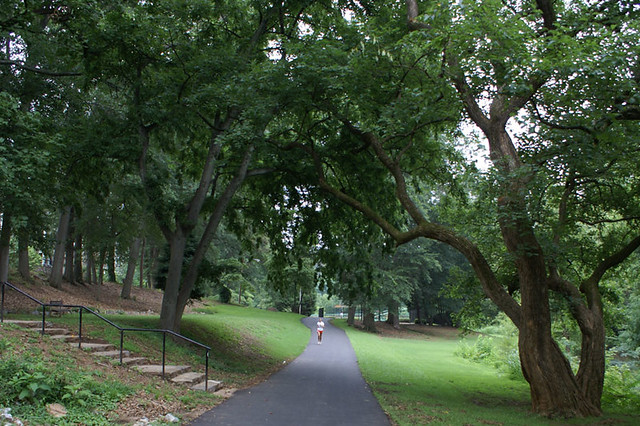 Greenspace programme development
Brief overview of Realist Evaluation
In comparison to many evaluations, theory-driven realist approaches are not about focusing on IF something works, instead researchers should develop programme theories about HOW interventions are meant to work. 
Realist approaches hold that outcomes in complex interventions are achieved through underlying generative mechanisms which are present in the right contexts.
This relationship is referred to as a context-mechanism-outcome configuration and a number of these configurations will make up the ‘programme theories’.
Each programme/intervention made up of a number of programme theories which are refined through evidence provided in data.
Phase 1: Realist review to provide an initial programme theory
49 full text articles were synthesised in the realist review

Ongoing conversations with greenspace organisation staff were held throughout the search and appraisal process

Using the data, the contexts, mechanisms, and outcomes were combined into seven programme theories

The seven programme theories were then combined under three themes of Nature, Individual Self, and Social self to provide an overarching theory/framework
PT1 is “the feeling of escape and getting away from daily stressors”

PT2 is “having space to reflect”

PT3 is “increased physical activity” 

PT4 is “increased self efficacy with new skills”

PT5 is “having a purpose” 

PT6 is “relationships with the facilitators” 

PT7 is “shared experiences with the group”
How does this relate to substance use?
What justification is there for exploring mental health and substance use together? 

Proposed link between mental health and substance use

If greenspace can improve mental health, could it help support people with problem substance use?
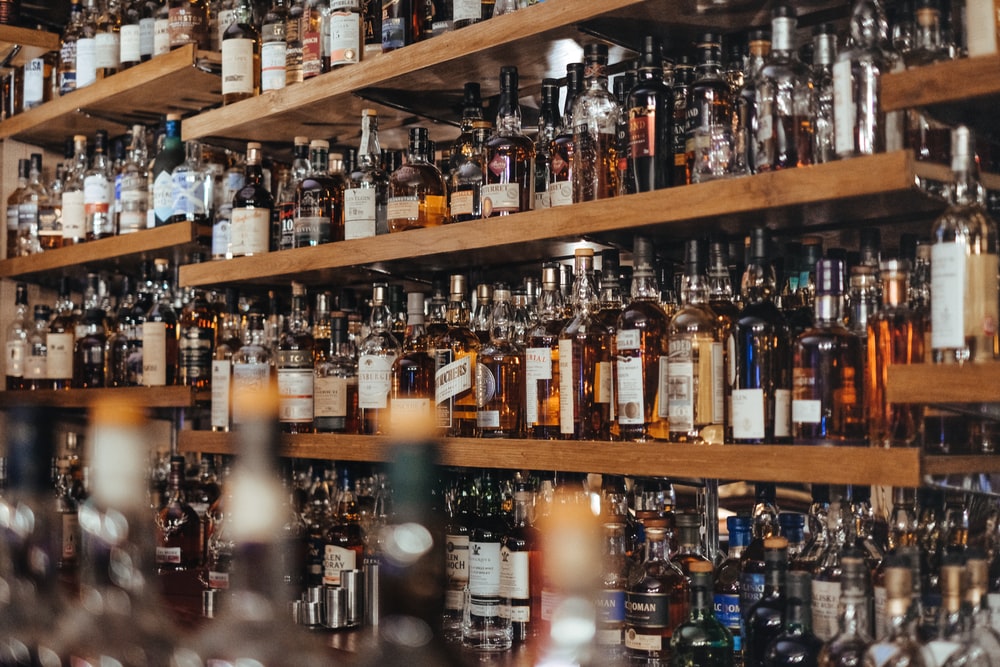 How might greenspace programmes for substance use reduce inequalities?
Phase 2: A survey study
Phase 3: Qualitative interviews
I conducted qualitative telephone interviews with staff on greenspace programmes, researchers, and wider stakeholders within the field. 

I interviewed 17 participants across two stages 

Unfortunately I was not able to interview clients of the programmes due to COVID-19 and restrictions on research.
Why do programmes “work”?
What did participants say? What is important?
Community

	“Some of that community stuff, feeling valued, feeling part of society again for the first time perhaps in twenty or thirty years. That is directly related to being outdoors and utilizing that greenspace down at the allotment.”

	“To come from such a stigmatized sort of isolated lonely place of serious addiction to actually feeling just part of the community that you live in through the gardens is absolutely amazing to see.”

	“Taking part in these types of things they then start to feel quite a bit of pride in their community. They feel as if they have got something to offer, they sort of value themselves a bit more than they originally did to begin with. They are feeling included, they actually feel like they belong to something so they feel like they matter all over again.”
What did participants say? What is important?
Relationships 

	“We don’t ask young people to do stuff, we do stuff with young people. So if we are building a raft, we are all building the raft. If we are going to jump off something, we are all jumping off it. It’s that equal, that level playing field where we try and level up the client facilitator thing.”

	“…involving them as much as possible and allowing them just to take ownership of the actual journey that they are on, rather than just being, you know, kind of like a bootcamp type thing, where they are there, and they are kind of told what to do.”

	“We come at it the wrong way, we try and get the person to stop doing something that they need to do without replacing it with something that might tick the same box. Whereas I guess the idea of greenspace programmes it’s like lets just do some stuff and get connected and build relationships, build huts, build bivouacs, do what you like, but fundamentally what you are really doing is building connections and building relationships to the point where if you do it long enough the substance use might take care of itself because other things have taken its place.”
What did participants say? What is important?
Access to services
	“When you are outside, there is less agendas or less pressure. I think when you are sitting and you are talking in that setting when it’s a one to one setting and you’ve got two people sitting opposite each other, they are in a chair, they are in a room, it could sometimes be a bit daunting to open up.”

	“I think part of that is about the garden being a non-medicalized environment where you are not using the labels that are given to people around whatever their mental health challenges are.”
	
	“This is the other thing about gardening, they are all in it together, and we are all learning together. That kind of is a way of neutralizing power dynamics and I think is a really nice space for people that often feel like their voice isn’t heard a lot in their day to day.”

	“In comparison with clinical appointments where I’ve met people in an office environment for around forty five minutes or an hour, it’s the natural setting, the reduced sense of the power balance really between the professional and the clients, it felt like a much more equal footing for the client to attend.”
Inequalities in greenspace programmes
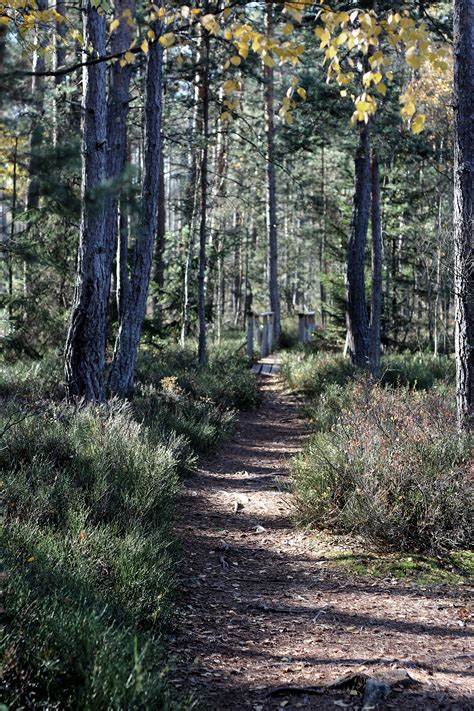 Access to the greenspace programme e.g. cost/travel
Equipment availability
Existing circumstances
Physical capabilities 
Medication or treatment needs
Previous experience of nature 
Previous experience of safeguarding
Key messages
Takeaway message
“I like the idea of these programmes contributing to wider systems of care, so they are not seen as the thing you do now, and then something else will come up at the end. You know, they are part of a package of care to whatever degree they (clients) need, and it contributes to care rather than it is the only care option.”
Contact details and links
Email: wendy.masterton@stir.ac.uk

Twitter: @WendyMasterton

Realist review paper:
https://www.sciencedirect.com/science/article/pii/S1353829219310962

The Conversation article: 
https://theconversation.com/parks-and-green-spaces-are-important-for-our-mental-health-but-we-need-to-make-sure-that-everyone-can-benefit-142322